Graduation and Commencement Workshop
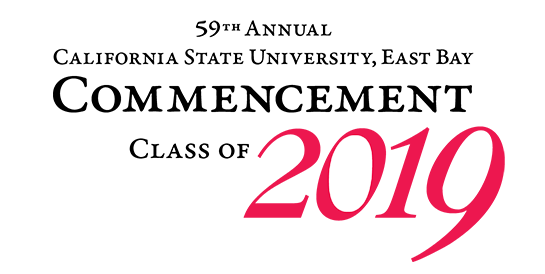 Graduation vs. Commencement

What is the difference?
When to File for Graduation
Currently accepting applications for Summer or Fall 2019
Priority deadline: March 1
Late deadline: April 1

You must have completed the University Writing Skills Requirement (UWSR) in order to file for graduation. This is a new policy effective Fall 2018.
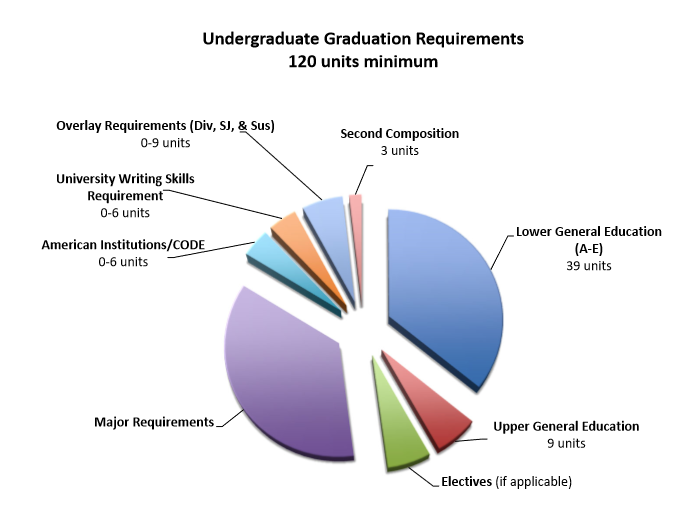 How to Graduate
DEPARTMENTS INVOLVED

Major Department

General Education/Academic Advisement Center

Graduation Evaluation (Office of the Registrar)
Major Department
Issues a major check notifying Graduation Evaluations (Registrar) of your major requirements.
Meet with your major advisor to review requirements.
Contact your major department to verify the procedure with which the major check needs to be sent after you apply for graduation.
The process to review your file for graduation cannot begin until the major check is received.
General Education Advising
All undergraduate students should consult with an academic general education advisor periodically to go over non-major requirements: 

General Education
Graduation Requirements
Unit Requirements
Notification from Graduation Evaluator
Once the major check is received by the graduation evaluator, they will work on your final review and send an email that summarizes the requirements necessary for graduation. 

The timing of receiving this final review depends on the volume of graduation candidates and when the major check was received, so check your Horizon email often.
Graduation Status
Select the link in MyCSUEB called “Graduation Status/Commencement”
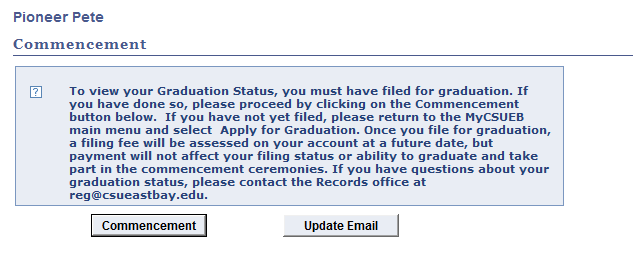 [Speaker Notes: Our local service area defines the geographic territory assigned to Cal State East Bay for the distribution of CSU systemwide information to counselors, students and family members.
Our local admission area is defined by the school districts and community colleges within our service area and an expanded region surrounding our designated service area.  Geographical  boundaries are used in categorizing  the local admission area for all public,  private, charter, and parochial schools.]
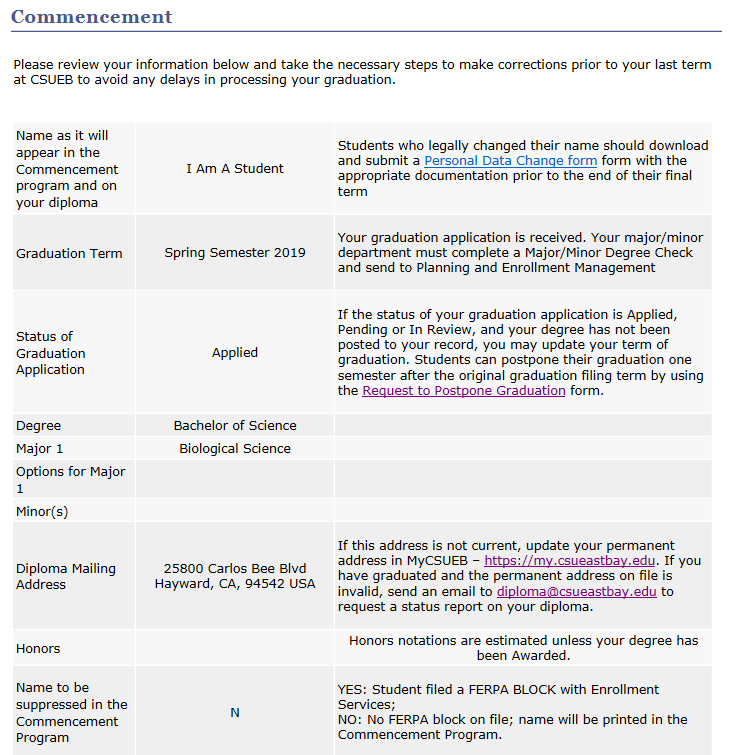 Graduation Status
APPLIED:  Graduation application has been received 

PENDING: Major check has been received by the Office of the Registrar.

IN REVIEW: Preliminary verification of degree requirements completed and the evaluator has sent a summary of graduation requirements to your Horizon email.

AWARDED: Degree is awarded and diploma ordered. Degree posting is on the transcript immediately.
Important Reminders
Continue to meet with major and academic advisors as appropriate.
After the final review is received, inform your graduation evaluator of any course substitutions approved so they can update your file.
Check to ensure that all majors/minors/options are officially recorded on your record. 
Complete all degree requirements by the last day of the final term or your graduation may be delayed.
Important Reminders
Check your address on MyCSUEB. Your diploma will be sent to your permanent address on file, and is mailed 6-8 weeks after your degree is awarded.
Check your name in MyCSUEB. This is the name that will appear in the commencement program, and on your transcript and diploma. A “Personal Data Change” form can be submitted for legal name changes.
Postponing Graduation Term
If you are not going to complete all graduation requirements in the term in which you filed, complete a “Request to Postpone Graduation” form. 
You can update your graduation one semester; undergraduate students will be charged a $25 postponement fee. 
Your graduation evaluator may automatically postpone your graduation term if you have not completed all requirements.
Commencement Program
The 2019 Commencement program will include the names of graduation candidates for Fall 2018, Spring 2019 and Summer 2019 as of March 1. 

Students applying for Summer 2019 must file for graduation by March 1st to have their name in the commencement program.
University Writing Skills Requirement (UWSR)
The CSU requires all students to demonstrate writing competency at the University level.

This is a graduation requirement.

Undergraduate students must begin to satisfy the requirement when they reach 60 semester units (Junior), but not before. A registration hold may be placed on your record if you do not make attempts to satisfy the requirement after you reach Junior standing.

Detailed information is on the Testing Office website.
SCAA Workshops
Taking the WST workshop offered by SCAA (Student Center for Academic Achievement) can increase your chance of passing the WST on the first attempt.

Check the SCAA website for details and dates.
Commencement Regalia
Concord Grad Fest
Redwood Room 
Thursday,  March 7th
2pm – 6pm
Hayward Grad Fest
New Union, Multi Purpose Room
Monday, February 25th for Pre-order pick up only, 12noon – 6pm
Tuesday & Wednesday, February 26th & February 27th, 10:00am – 6pm
In Store
  At both Hayward and Concord Bookstores (while supplies last!) 
  March 11th– Commencement
Grad Fest
Grad Fest is your last chance to get discounted regalia packages. There are three different packages to choose from. Additional regalia items will be sold á la carte.

Other services that will be available – Grad Photos, Diploma Frames, Class Rings, Custom Sashes, College and Ceremony Information, Parking Passes, Accessibility Services, Announcement, Alumni Relations and Class Gifts.

If you can not make it to Grad Fest, you still can purchase á la carte regalia in the bookstore beginning March 11th through Commencement. 

If you can’t make it to campus, you can purchase á la carte regalia online at www.herffjones.com/college/csueb beginning March 8th and have it shipped home.
Commencement Dates
College of Science
Friday, May 17, 5:00 pm - Pioneer Stadium
Arrival Time: by 4:00 pm, Softball Field (Lot N)
Processional line-up: Approximately 4:30 pm
College of Letters, Arts and Social Science 
Saturday, May 18, 10:00 am - Pioneer Stadium
Arrival Time: by 9:00 am, Softball Field (Lot N)
Processional line-up: Approximately 9:30 am
College of Business and Economics & College of Education and Allied Studies
Sunday, May 19, 10:00 am - Pioneer Stadium
Arrival Time: by 9:00 am, Softball Field (Lot N)
Processional line-up: Approximately 9:30 am
Concord Commencement
Concord ceremony
Saturday, May 18  6:00 pm Concord Campus

Students who have taken any units in Concord will be invited to their commencement ceremony and will require an RSVP (link is online)
No tickets or parking permits are required.
You do not have to attend at Concord if you are invited, you may still choose to participate in the Hayward ceremony.
There is no RSVP required to attend the Hayward ceremonies.
Commencement Day Information
Hayward Ceremonies: Admission tickets for your guests 
Livestream
Parking and alternative transportation
Attire: Ed.D, Master’s, Credential, Bachelor’s candidates
Length of ceremony
Food and Drink
Accessibility – Students and Guests
Website
Weather
Congratulations!